Teaching What Really Matters in a Way That Makes Sense
Michael McCullough 
Erik Slayter 
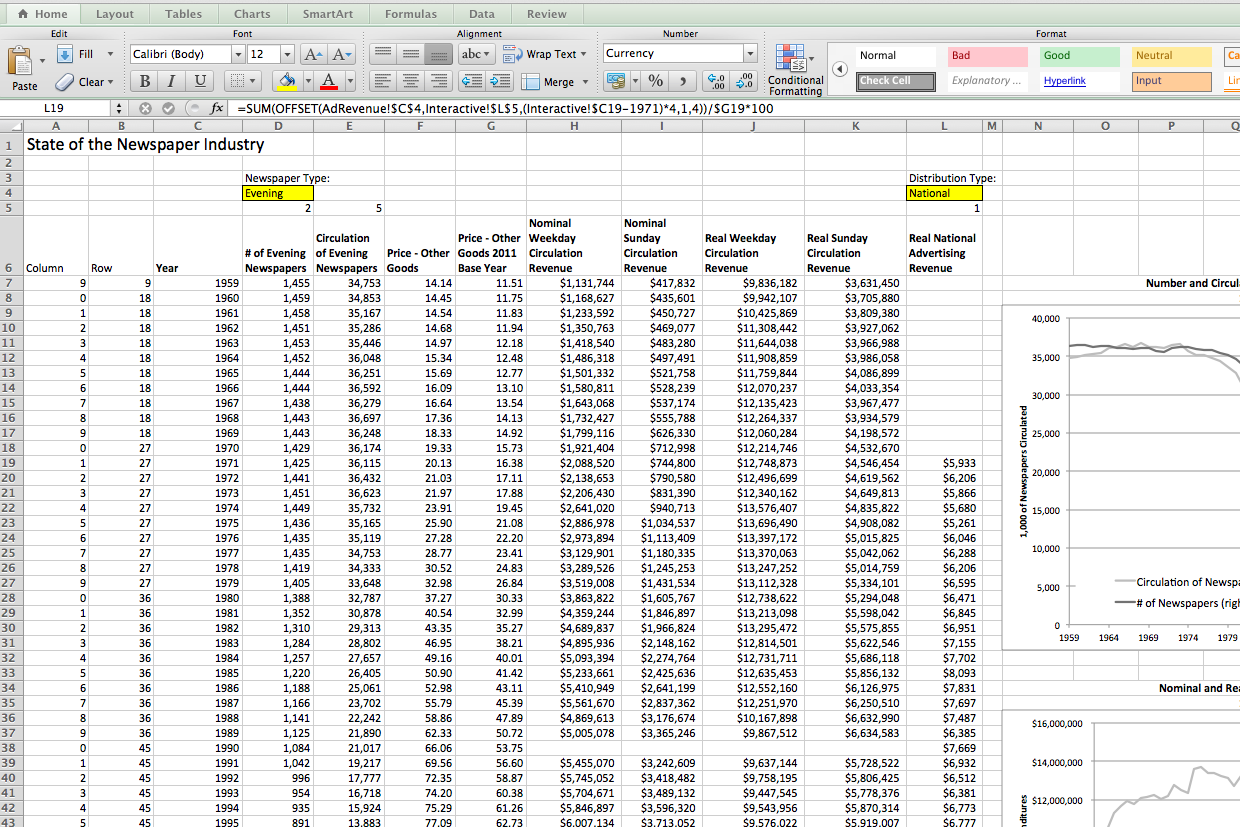 Problem   Solving
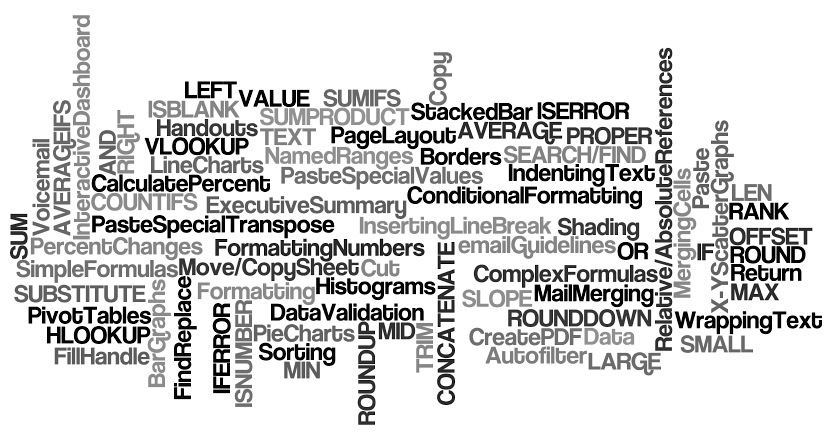 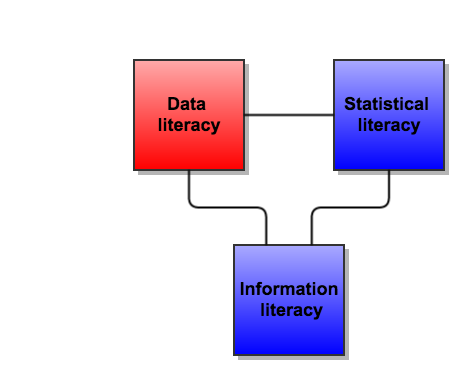 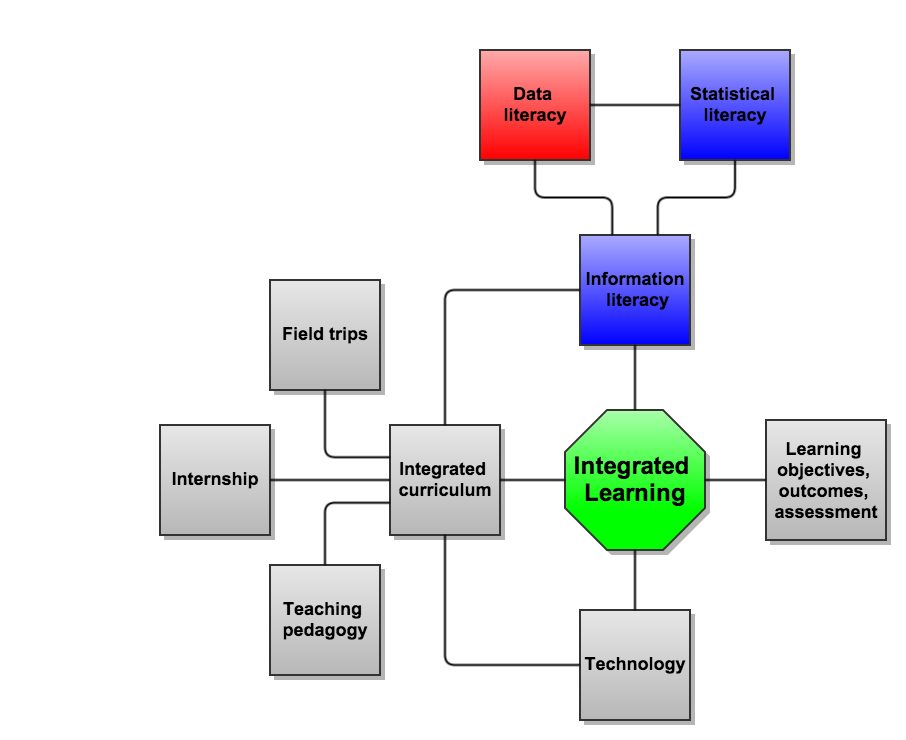 Course Layout
Administration of course 
Expectations 
Issues/Complications
Concentrated pushback from unmotivated students 
Investment to develop framework 
Obtaining good data (contextual/usable) 
Academic integrity 
Physical resources (computer labs) 
Considerations/Recommendations
70% rule vs minimum requirements for subsequent courses 
Build course incrementally 
Expect growing pains 
Hold a bootcamp 
Teaching What Really Matters in a Way That Makes Sense
Questions/Discussion 